WC door
weight 105,423lb
WC Door lifted by crane
WC Door moved and rotated
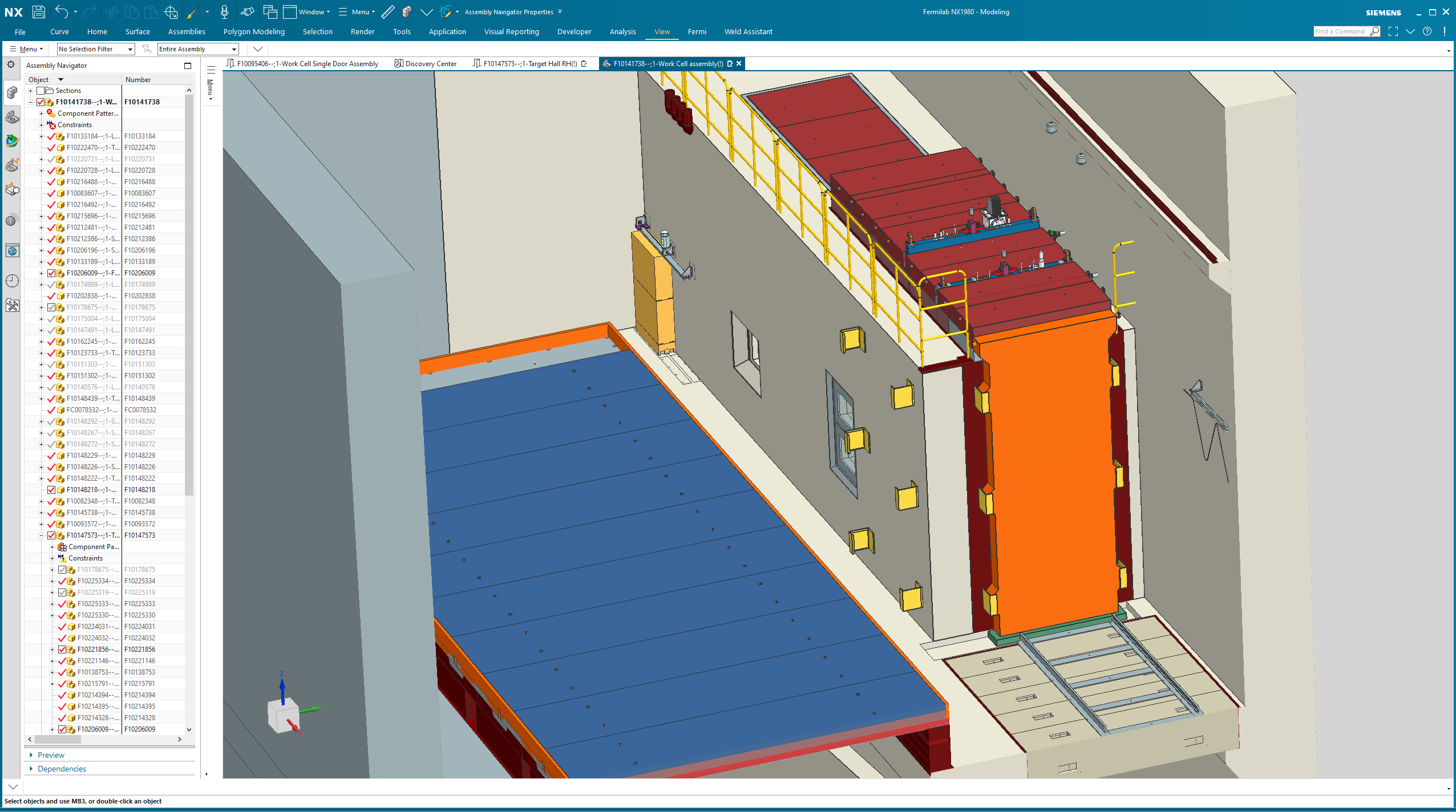 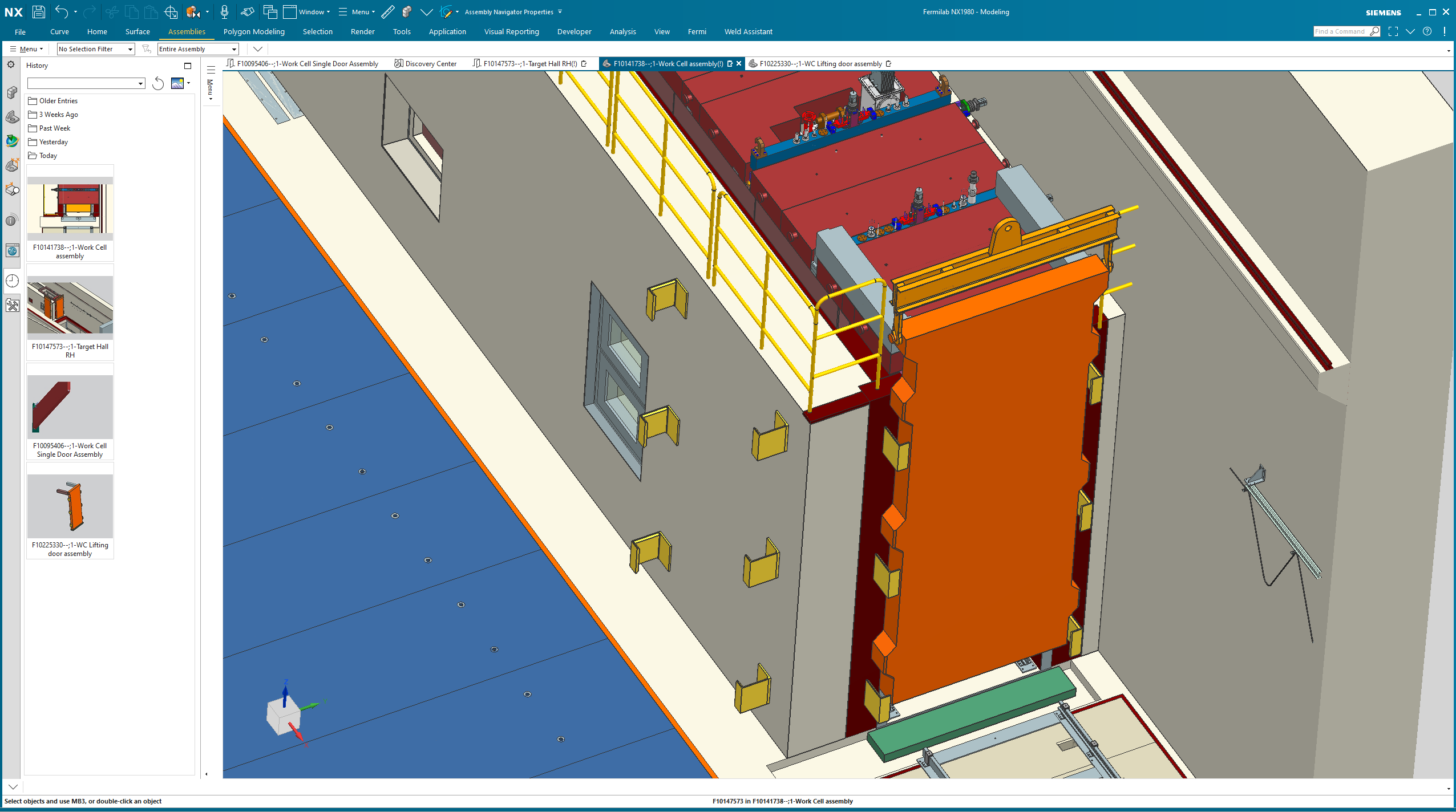 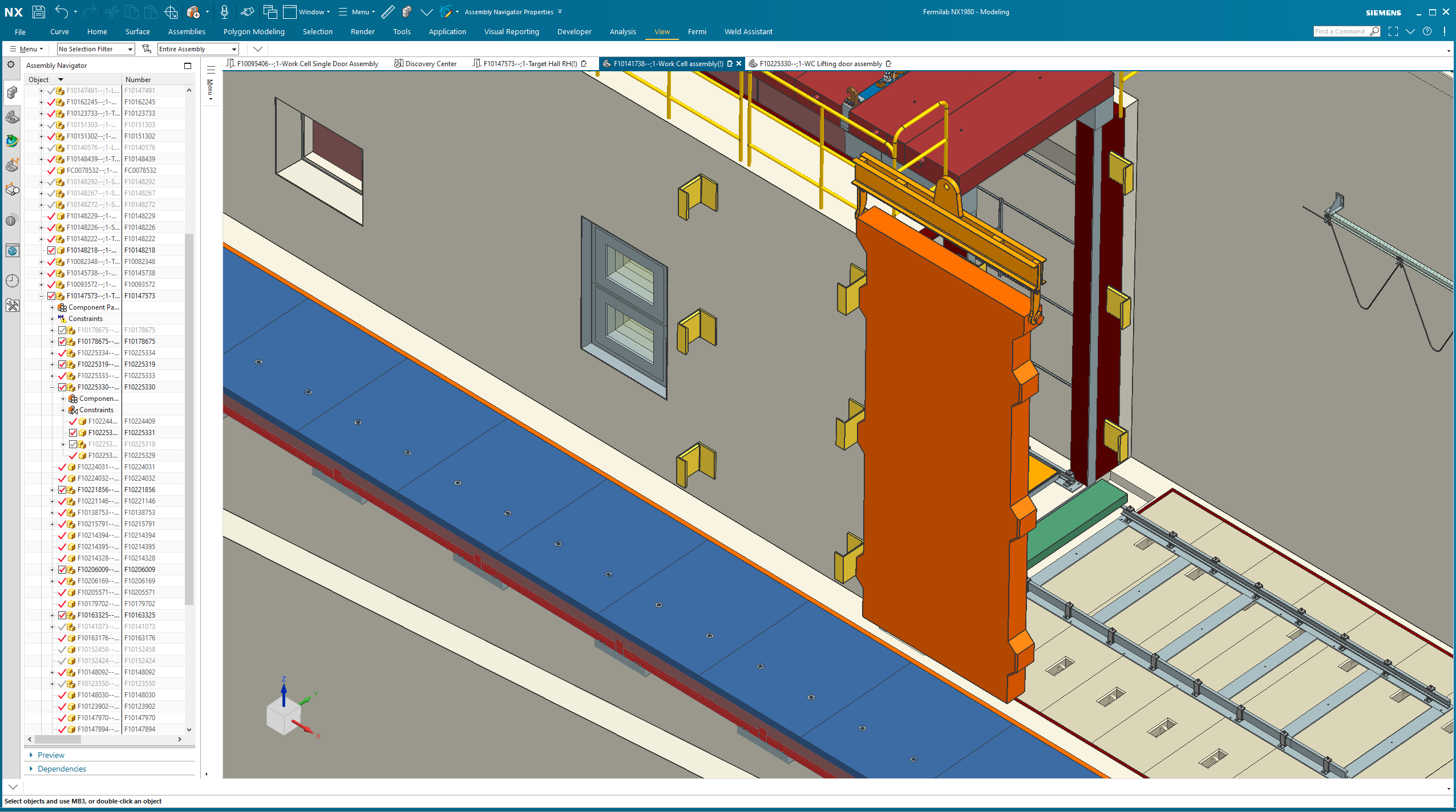 WC Door held by brackets
WC Door moved to holding brackets
WC Door aligned with holding brackets
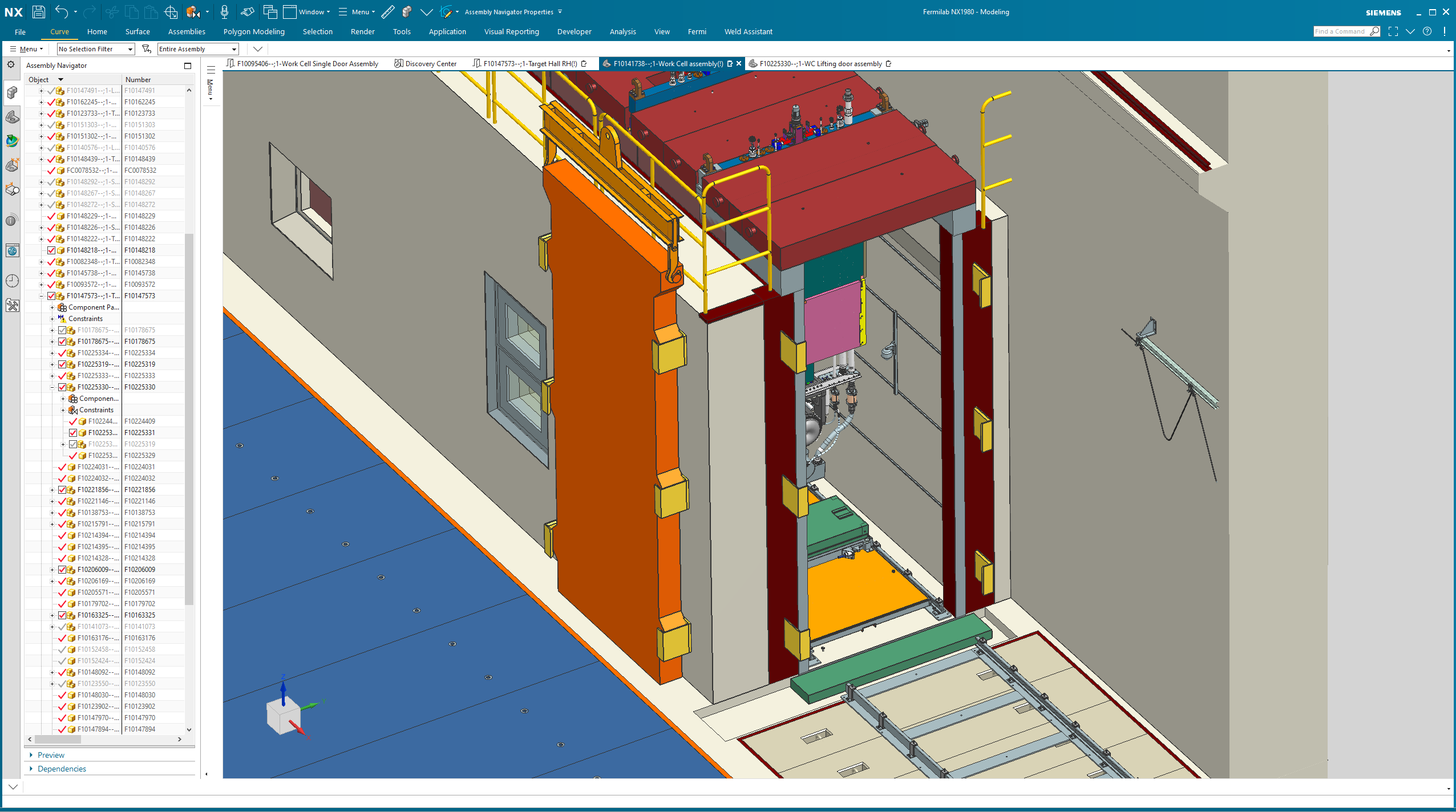 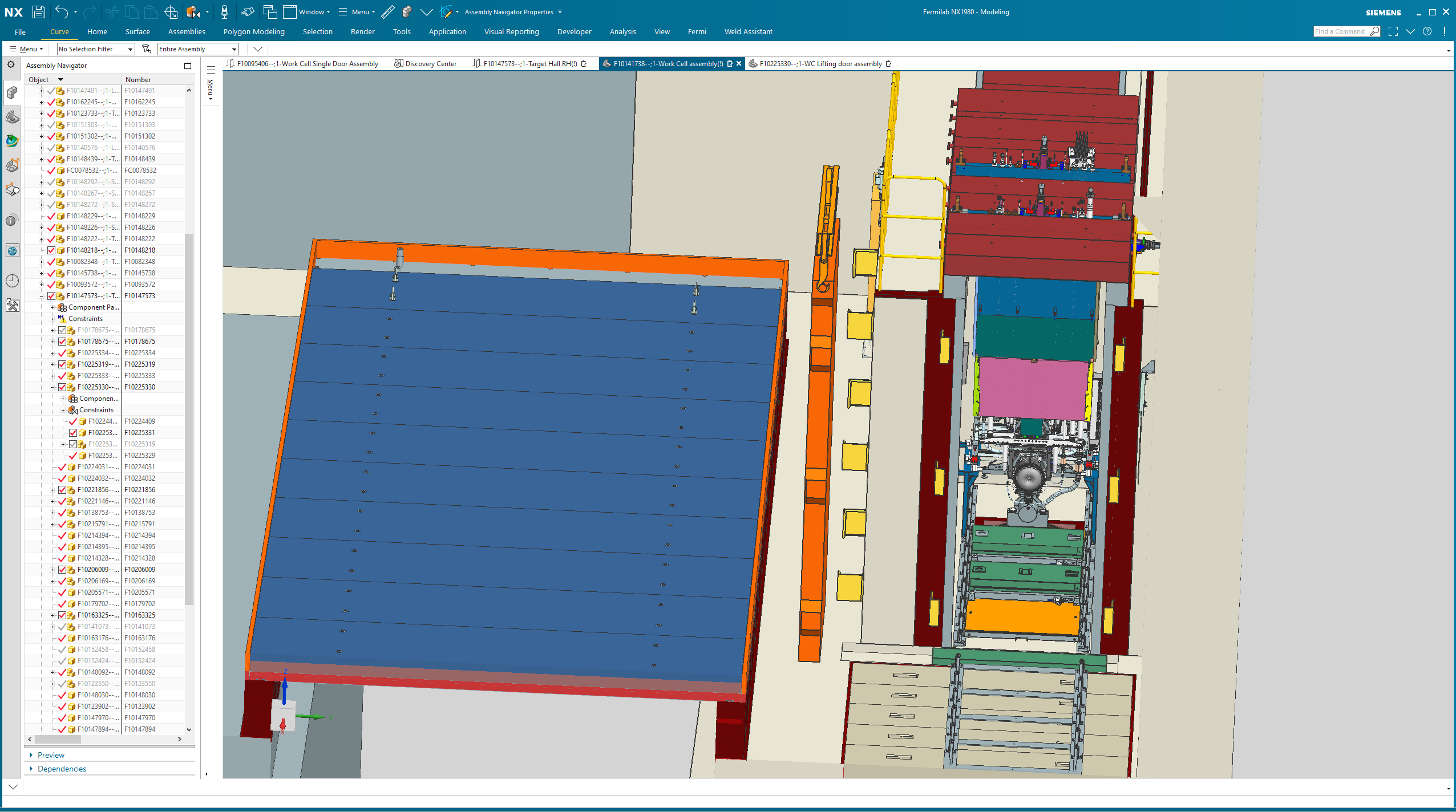 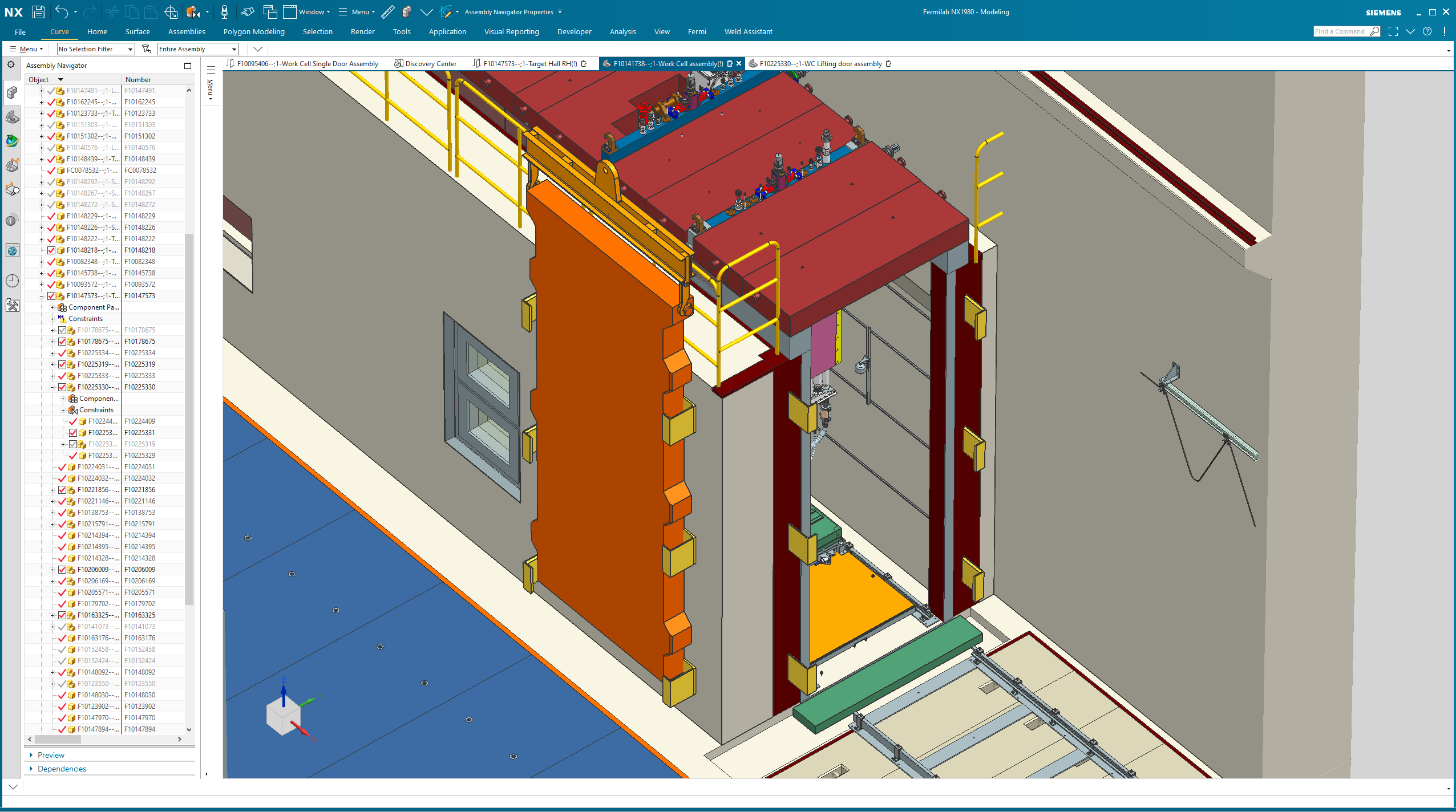 WC Door opened by drive mechanism
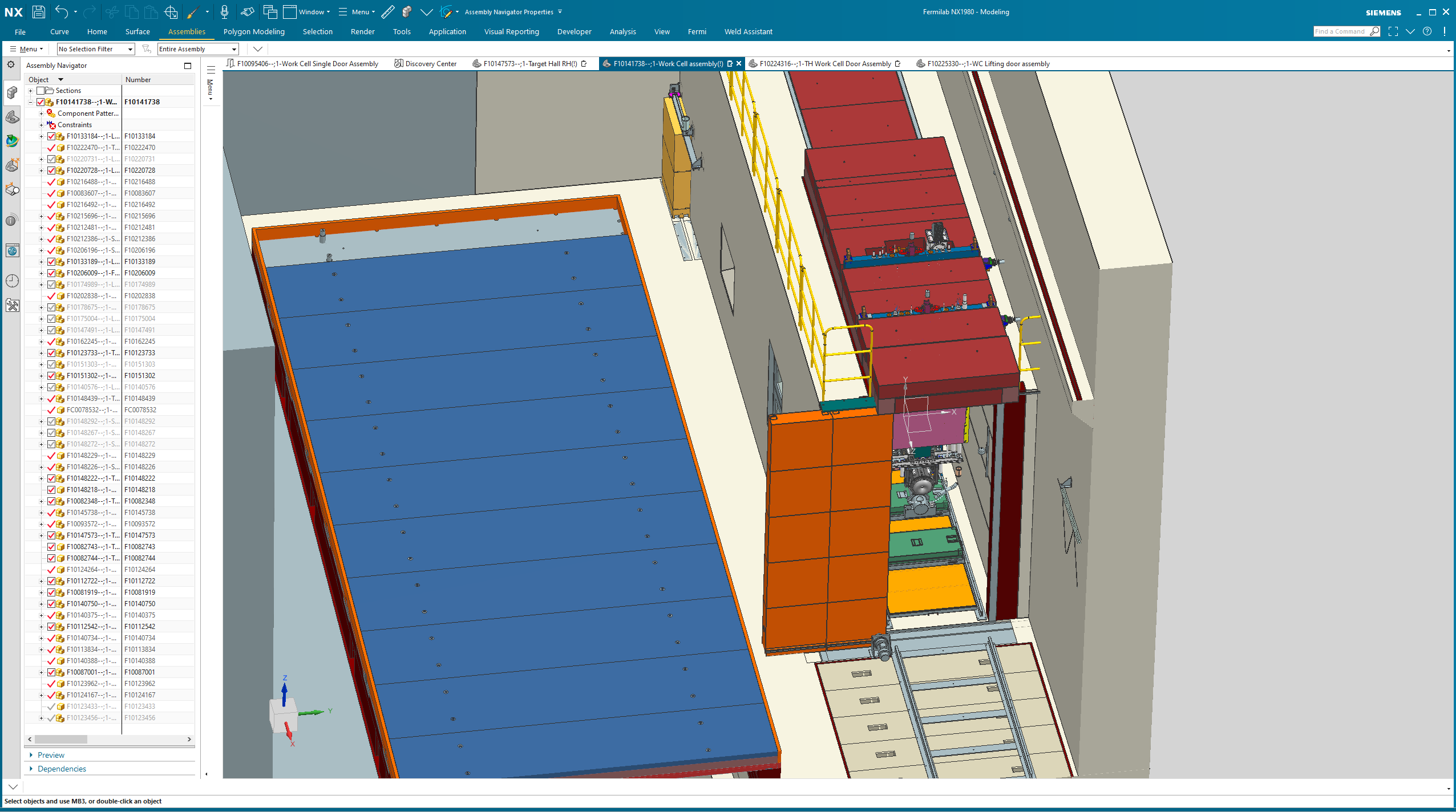 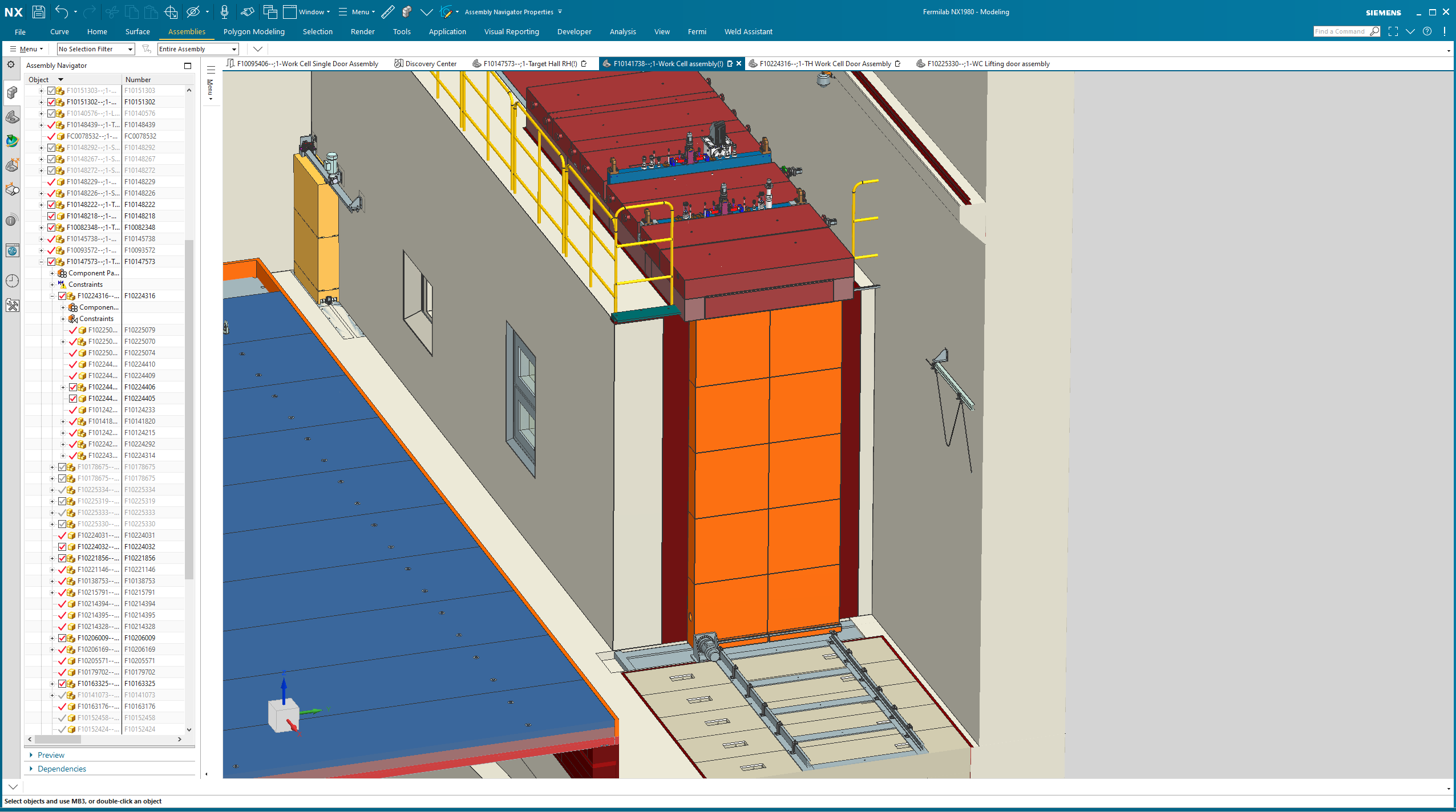 Guide rail
WC Door
Drive
 mechanism
WC Door beside of the Work cell
WC Sliding Door
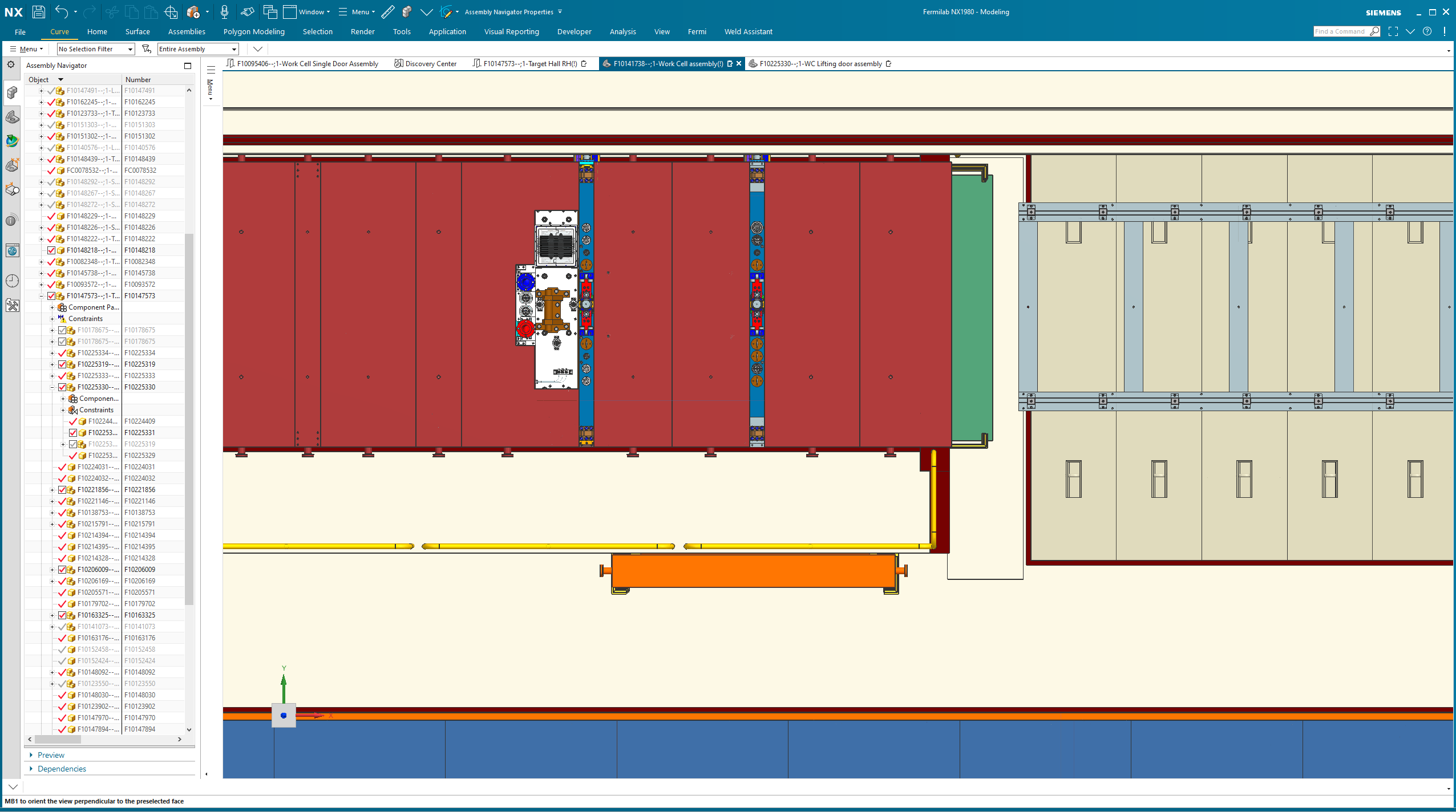 90”
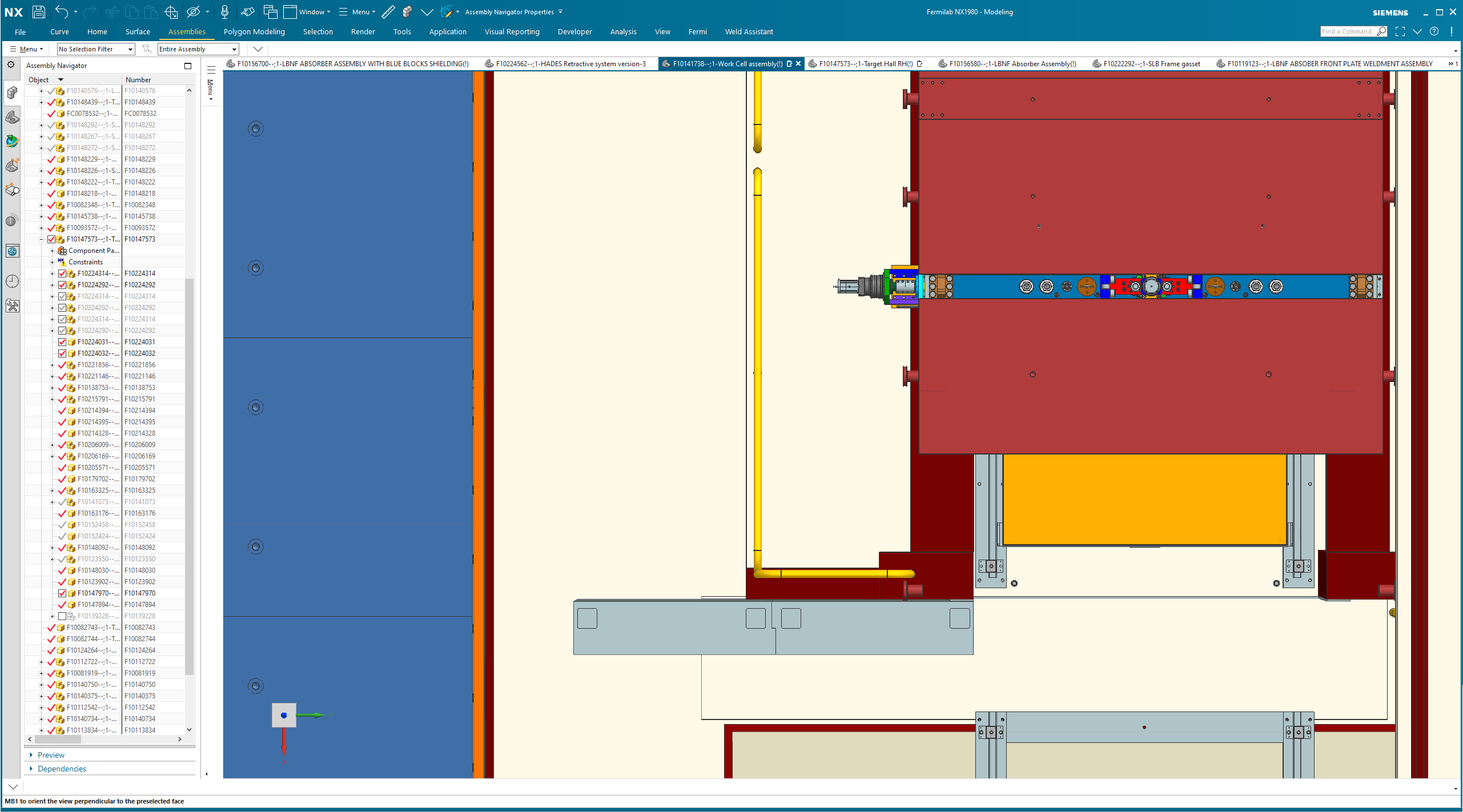 102”
51”
WC Door
24”
WC Door